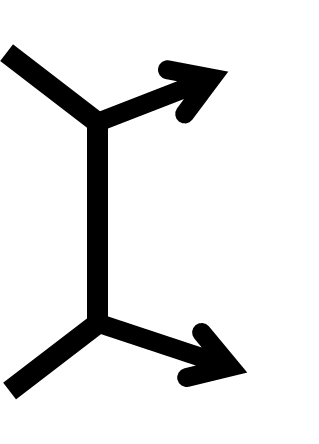 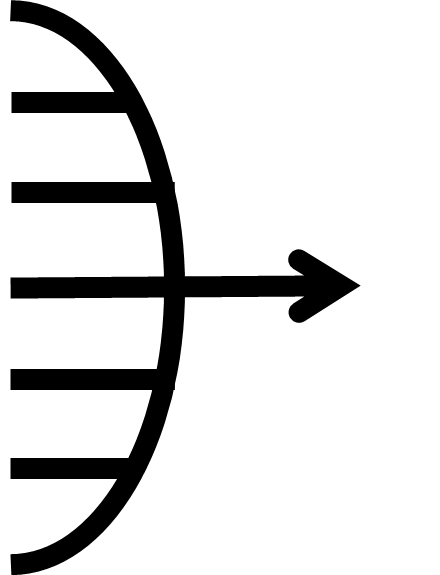 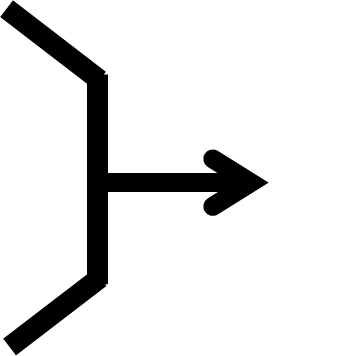 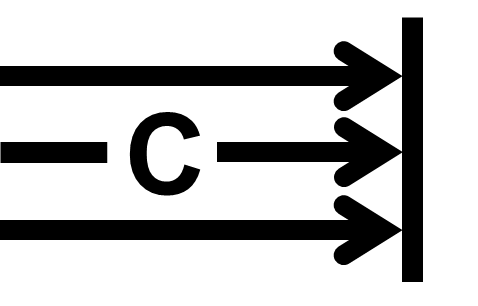 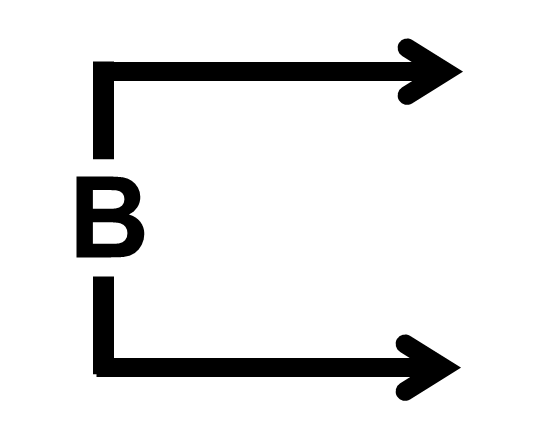 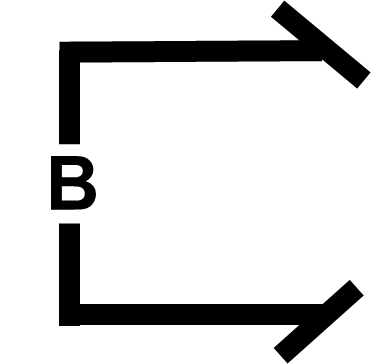 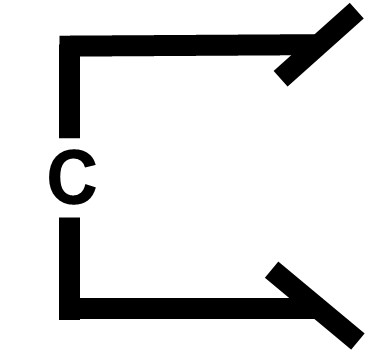 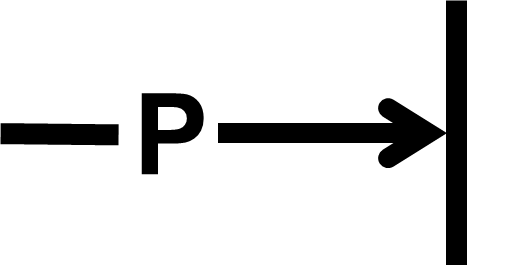 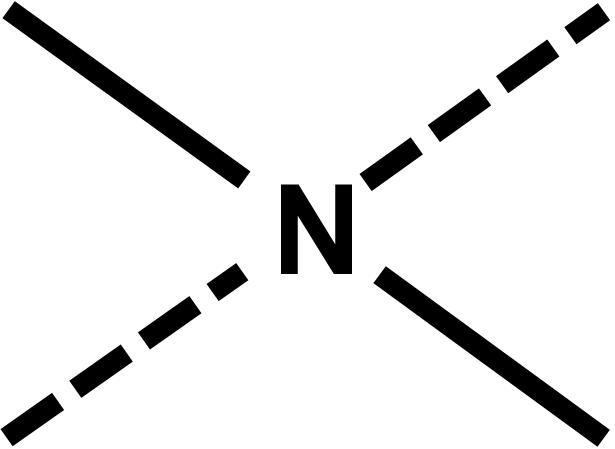 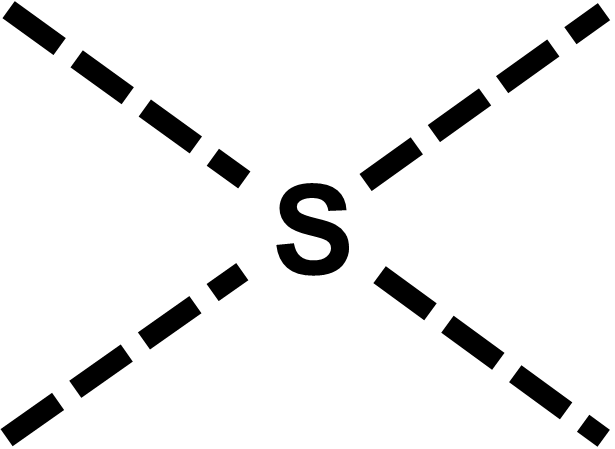 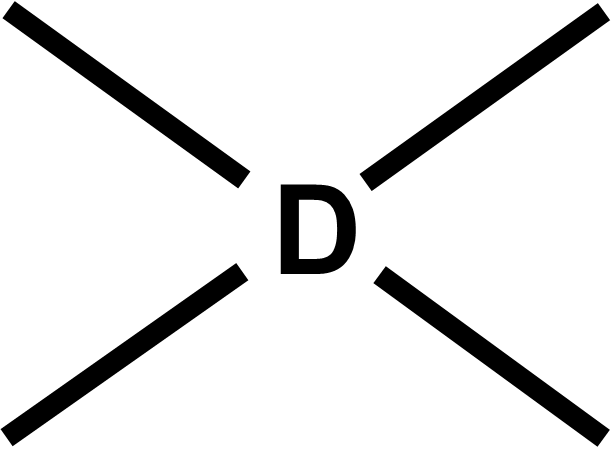 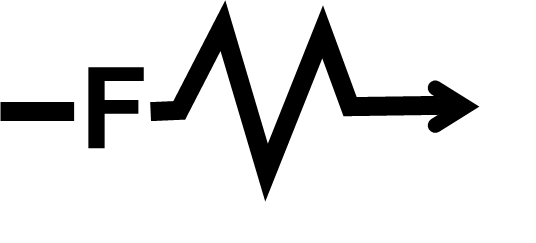 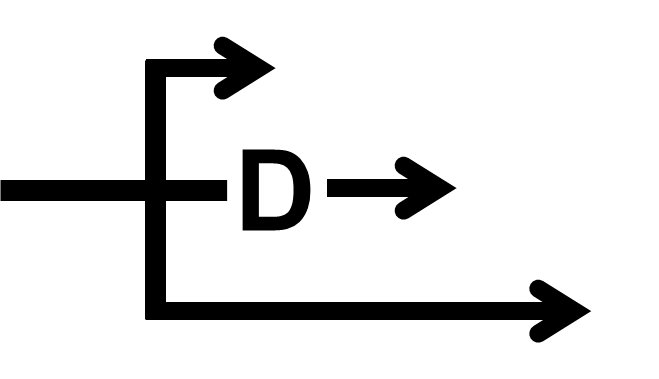 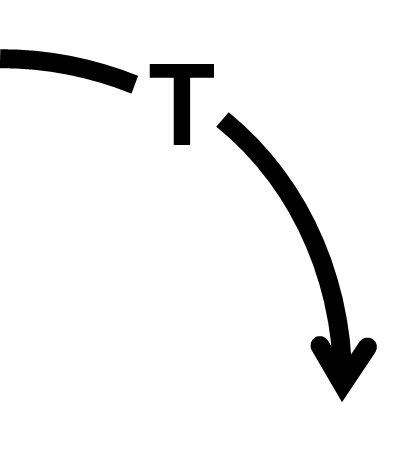 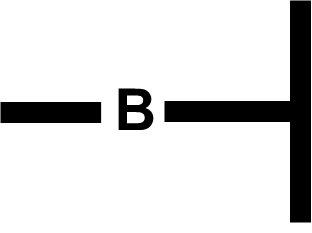 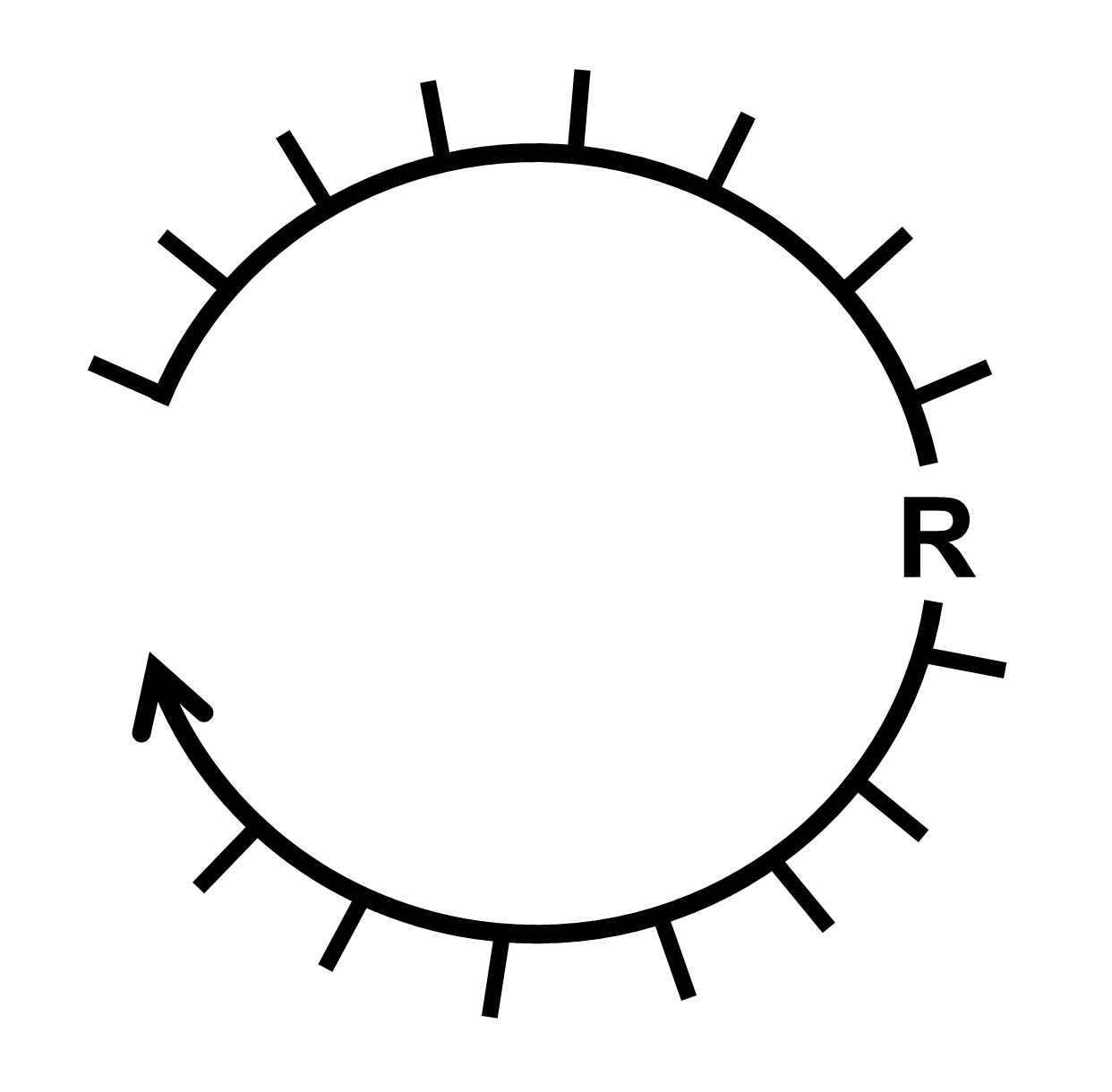 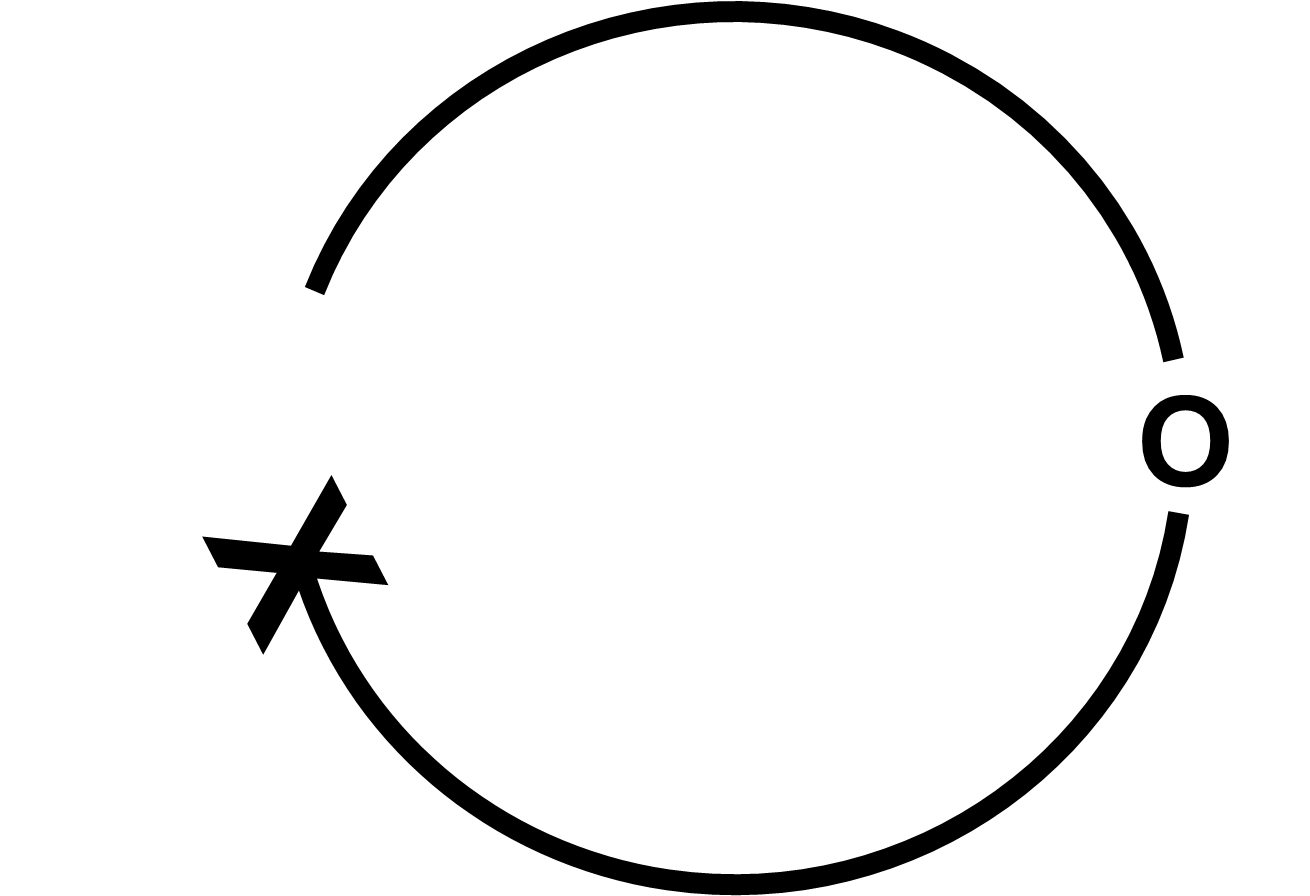 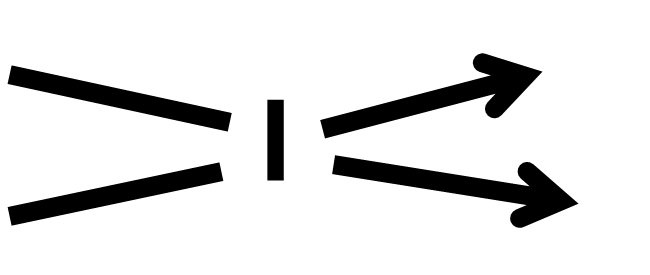 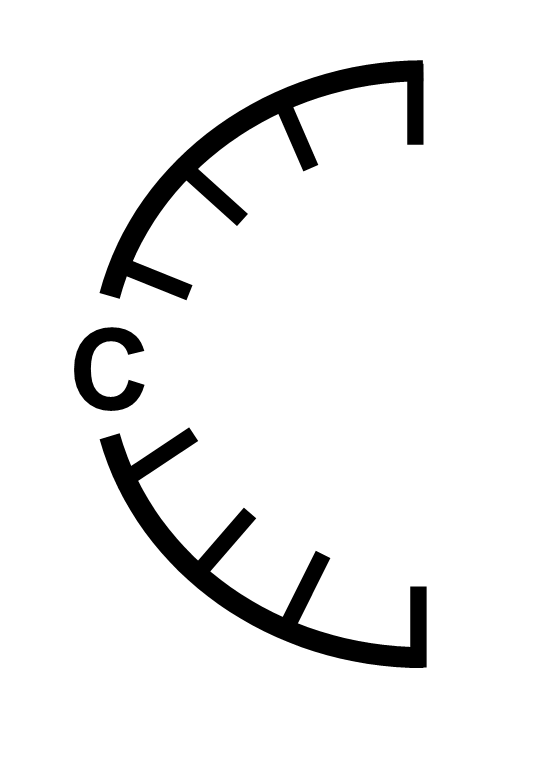 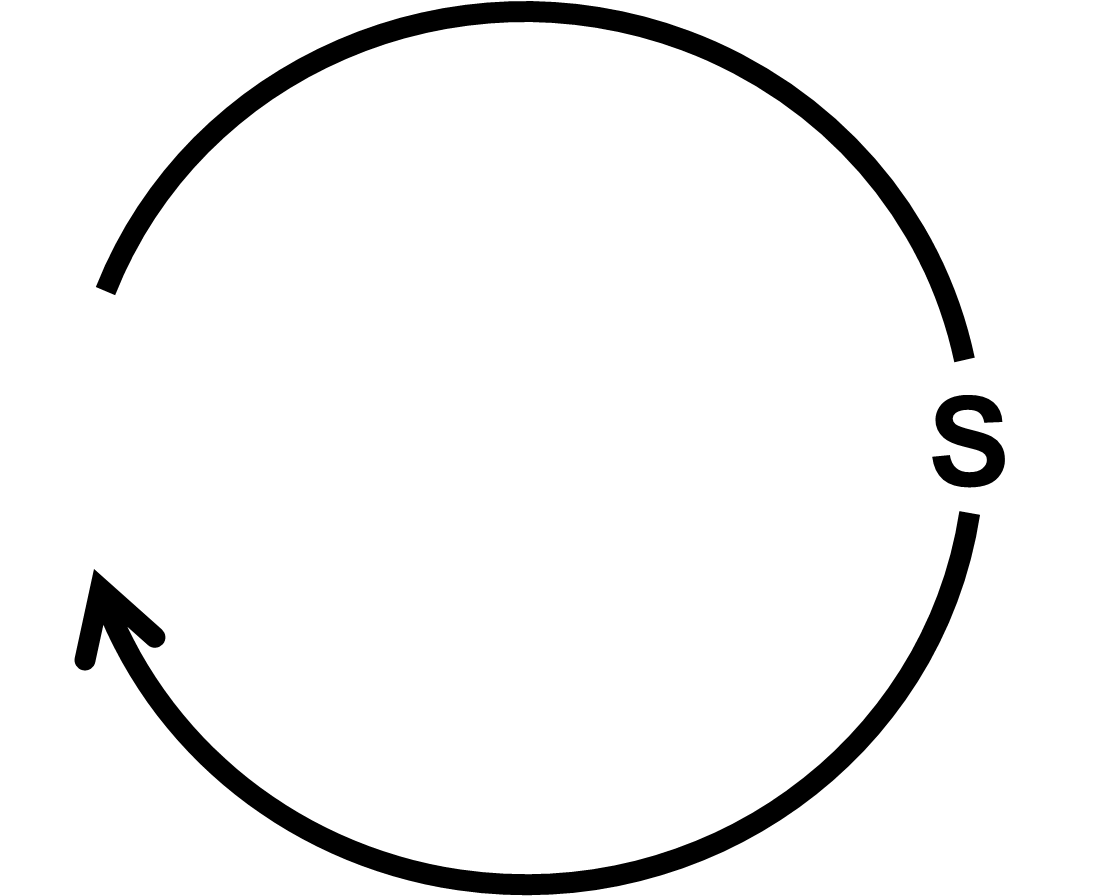 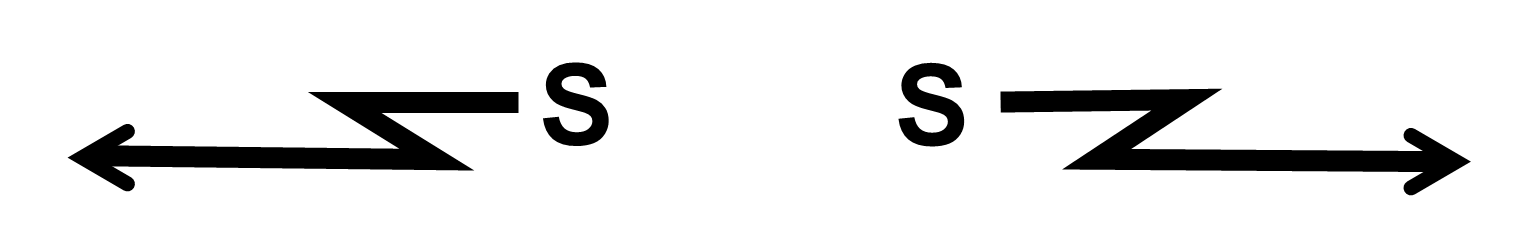 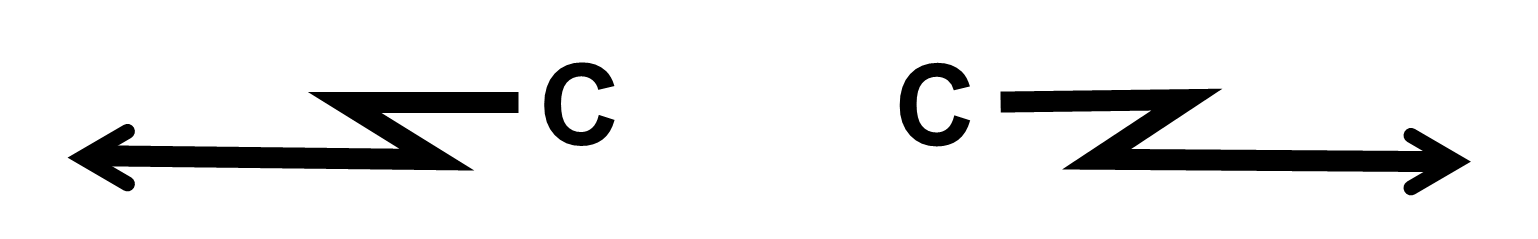 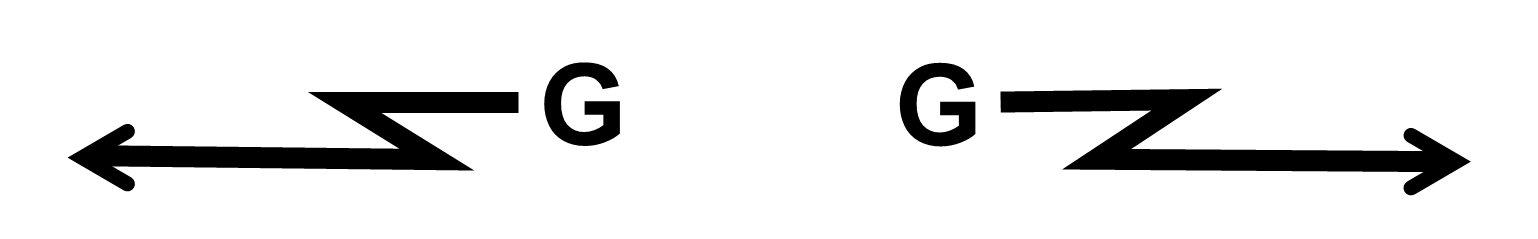 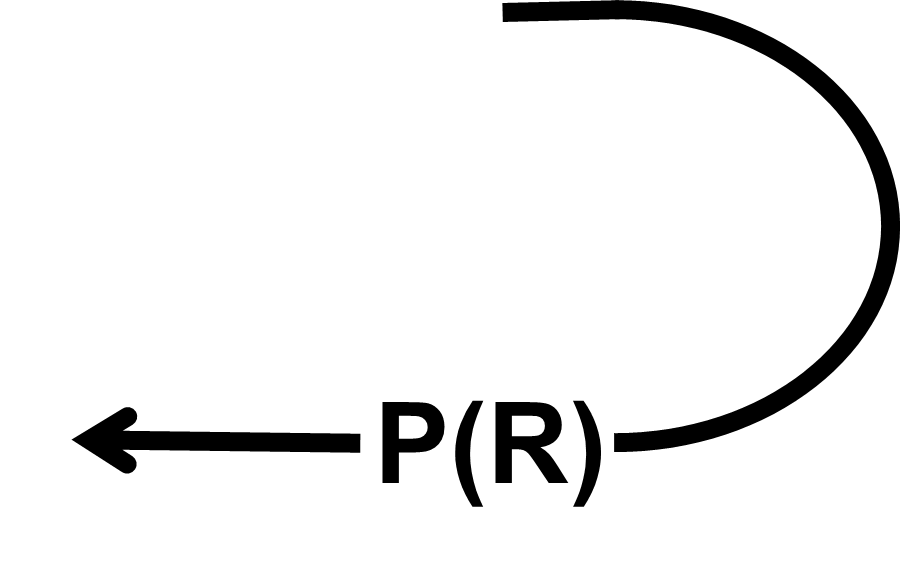 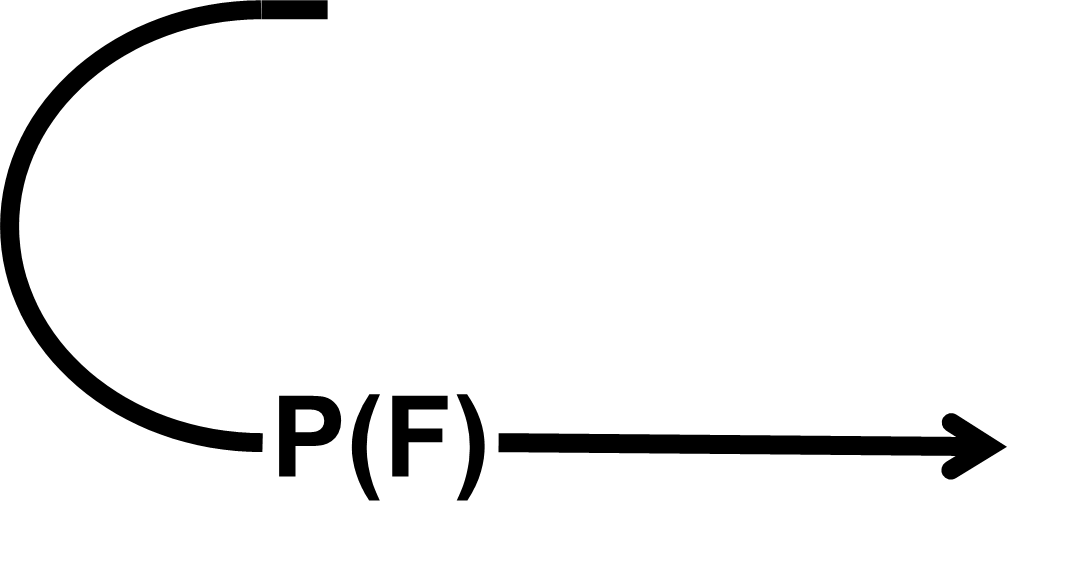 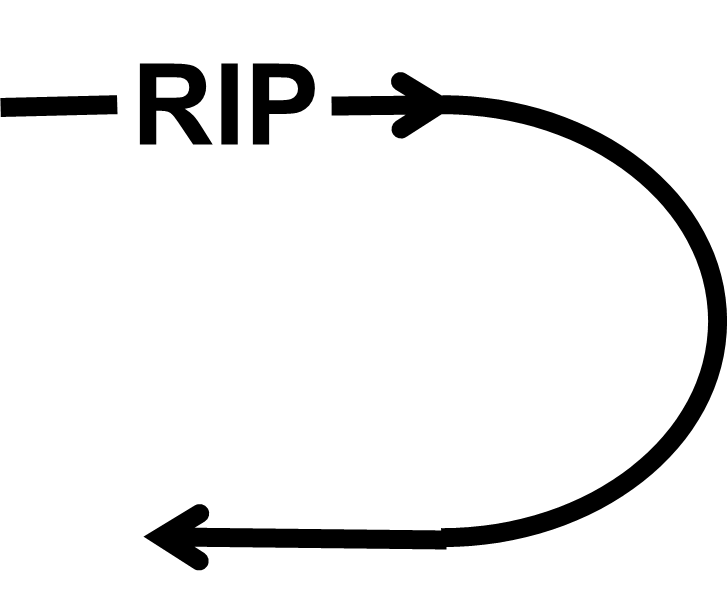 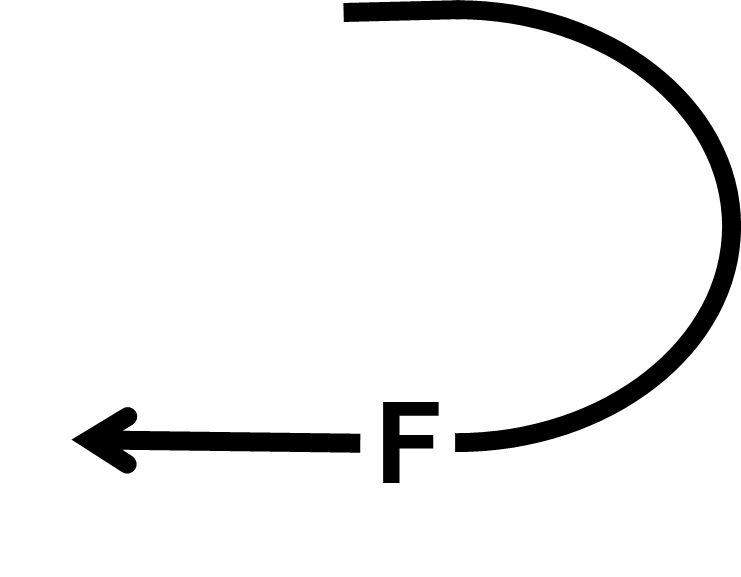 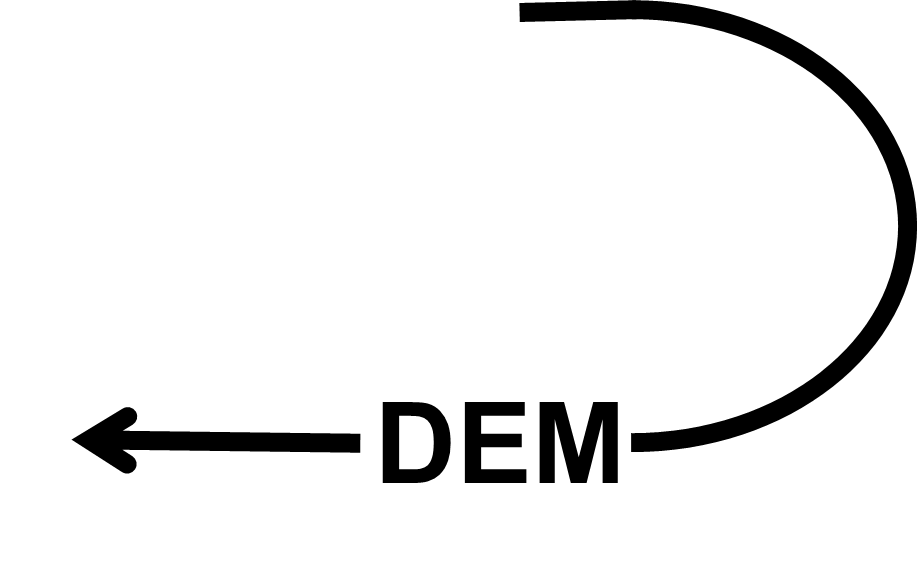 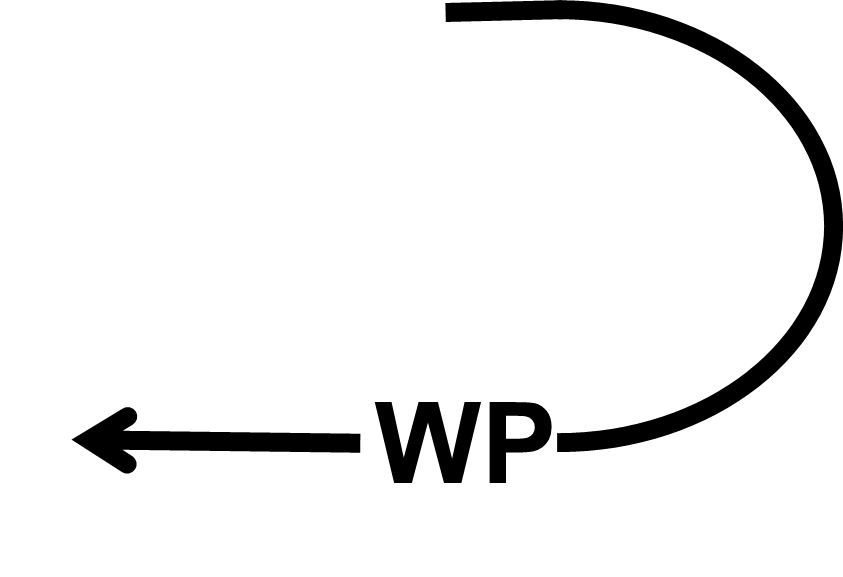 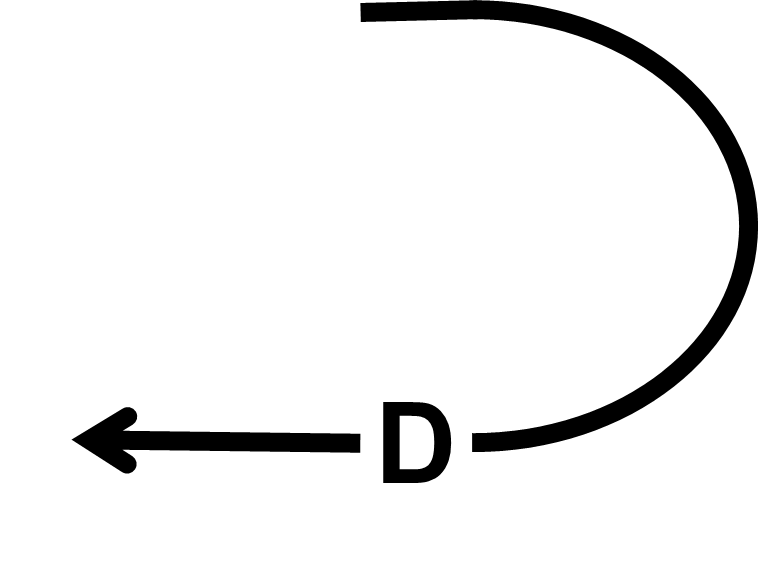 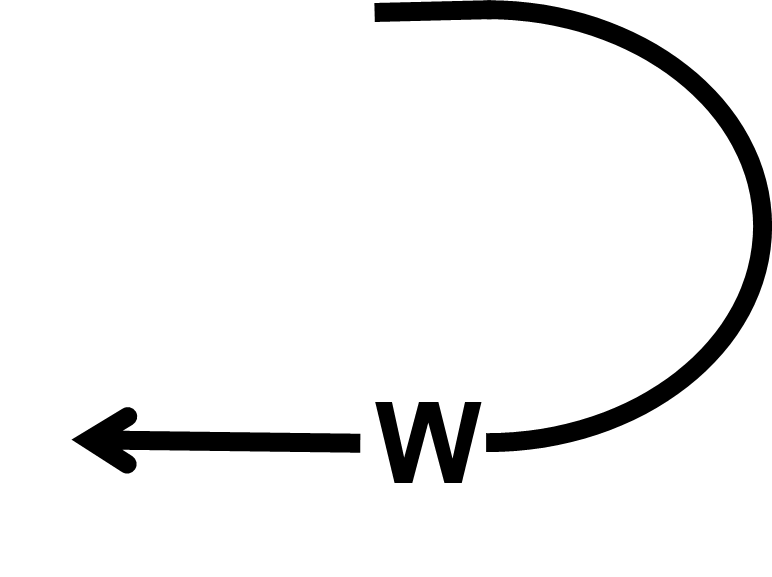 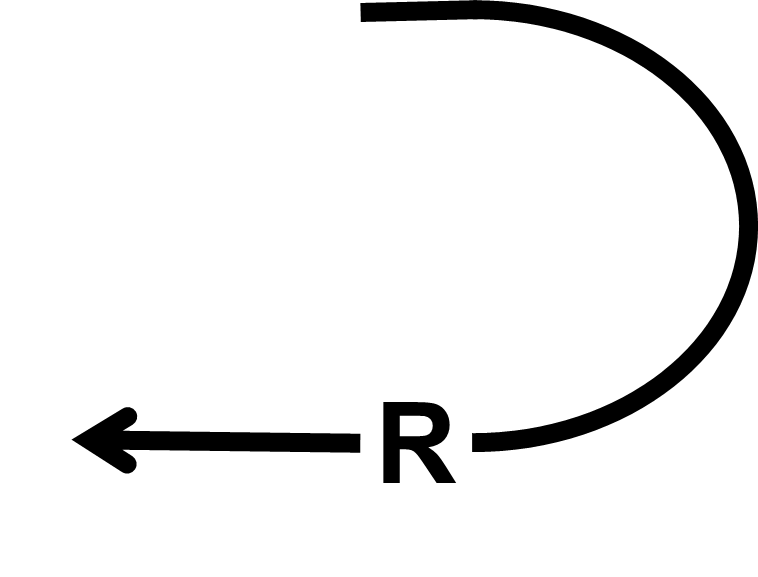 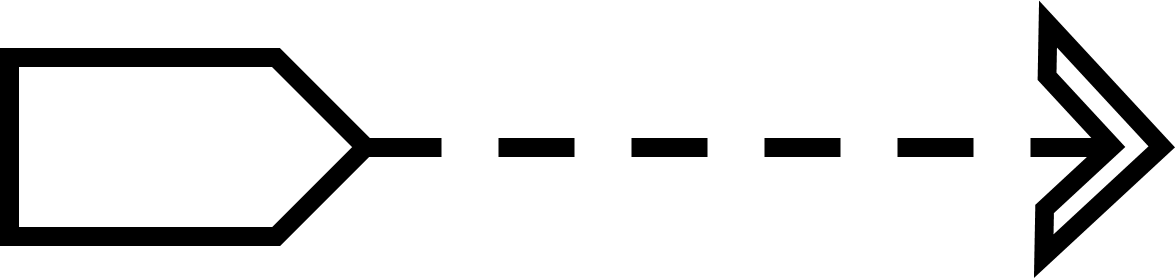 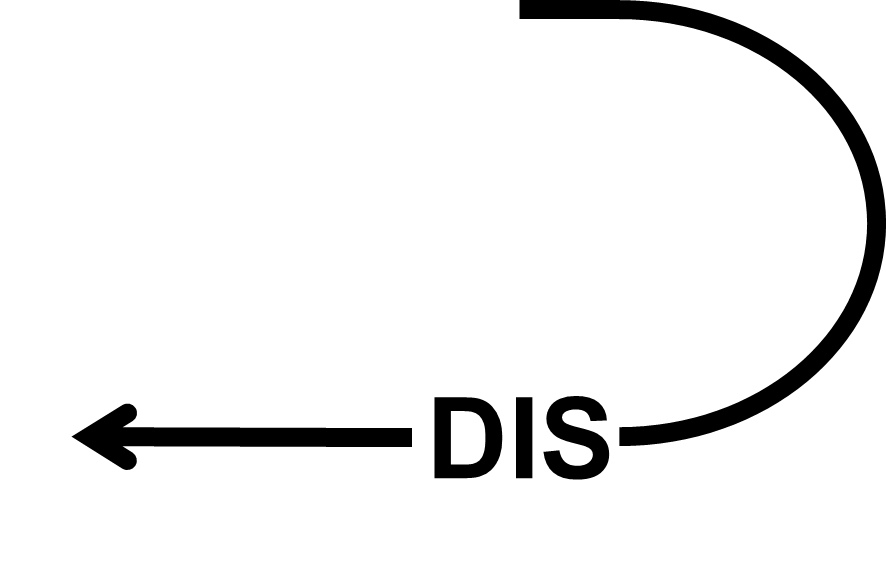 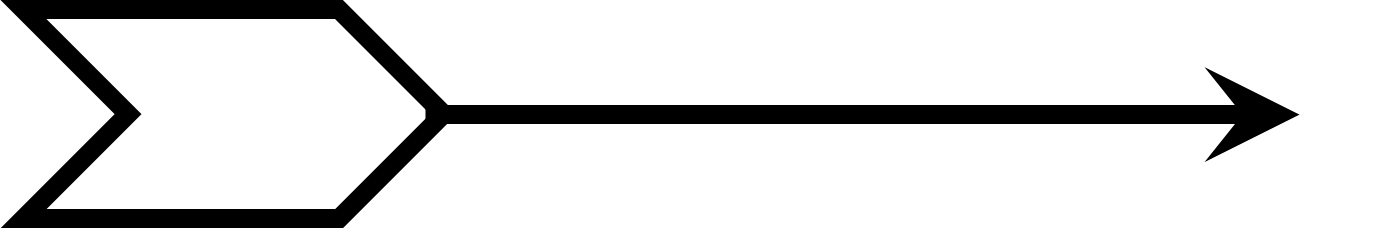 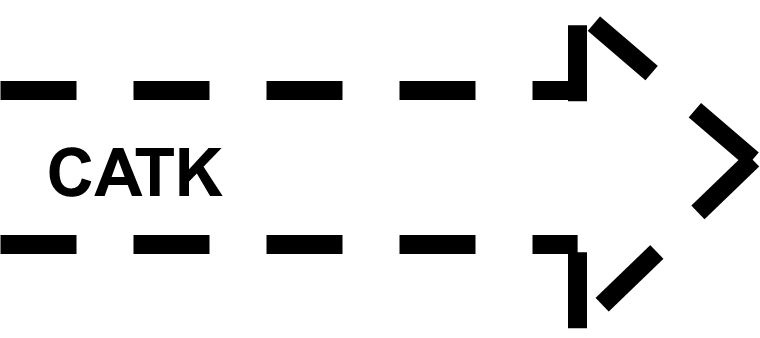 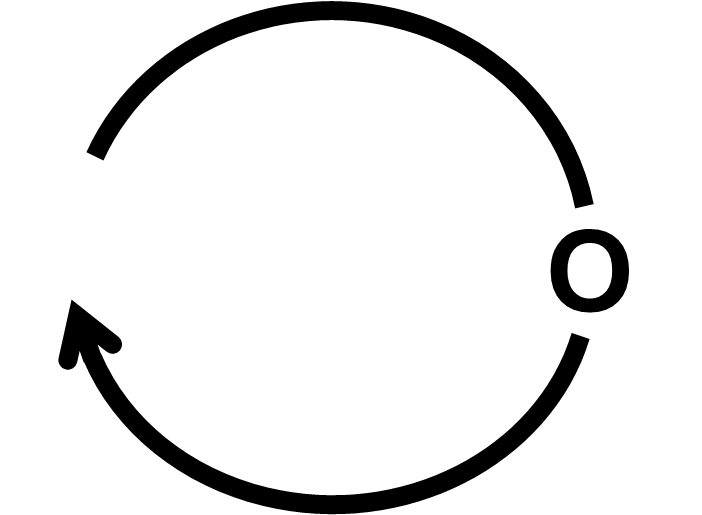 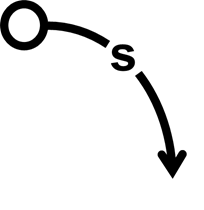 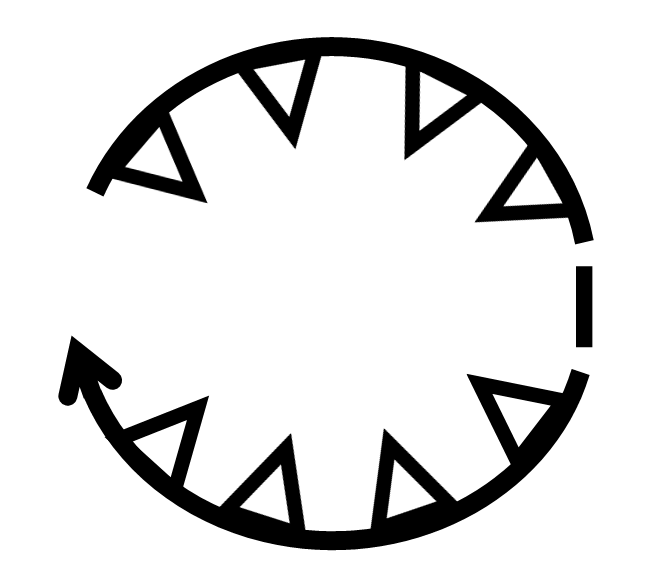 DIS
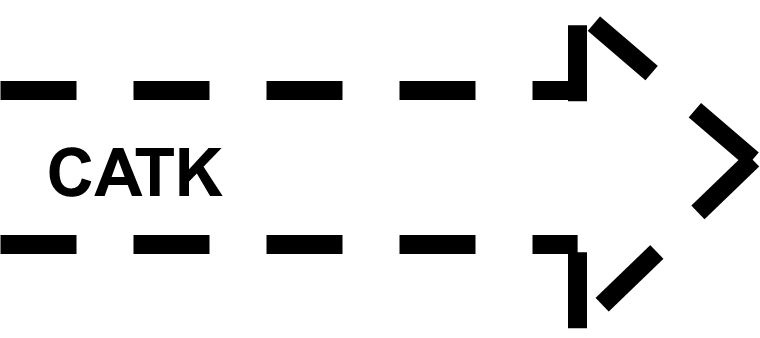